PONTOS RELEVANTES PARA MIGRAÇÃO DO SISTEMA DE GESTÃO DA QUALIDADE NO SETOR DE SANEAMENTO - ABNT NBR ISO 9001 VERSÃO 2008 PARA 2015
Autores: 
           Sônia M. Santos Souza
            Alessandro Siqueira Tetzner
MUNICÍPIO DE CAMPINAS-SP
Está localizado em uma região Metropolitana composta por:
20 municípios (5 milhões habitantes)

População Campinas: 1.182.429  Hab. (IBGE 2017)
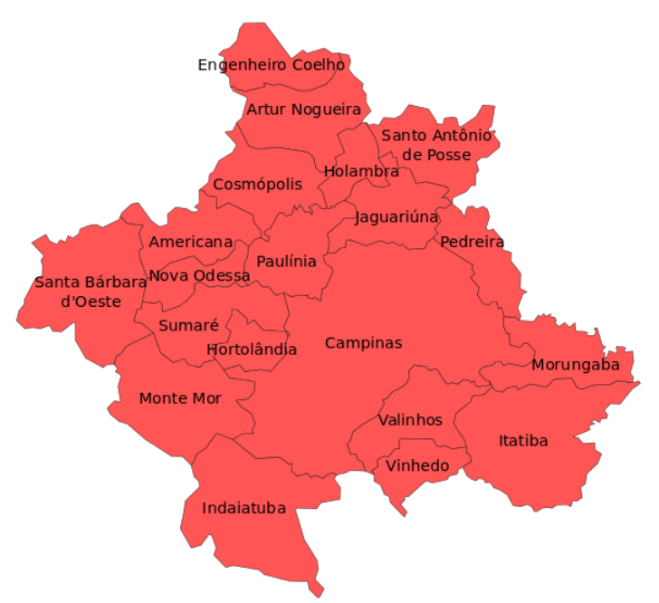 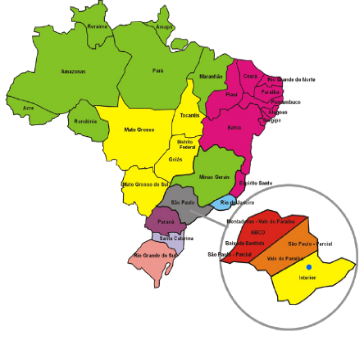 Estado de São Paulo
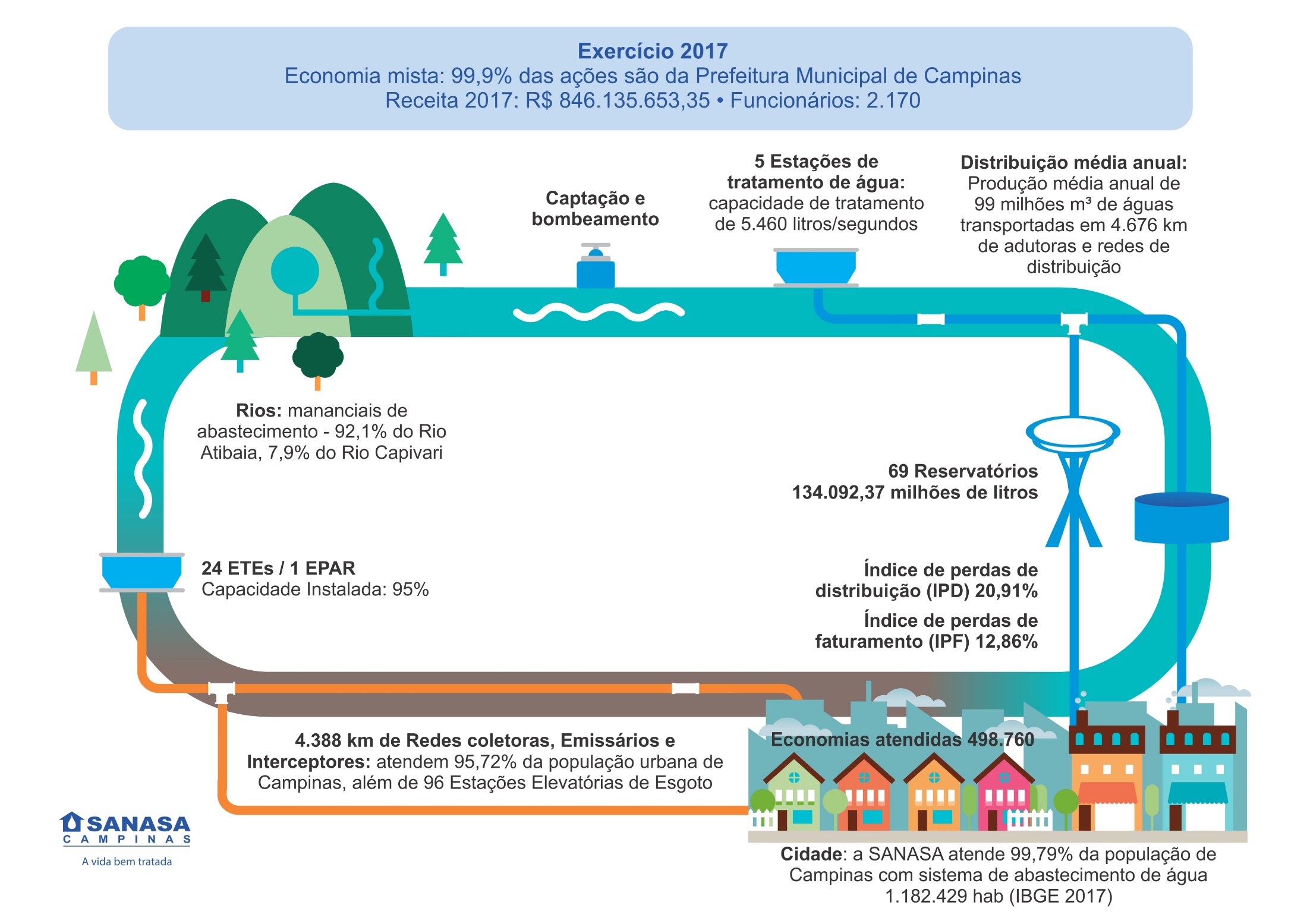 ETAPAS DO UP GRADE DA NORMA
Definição de migração de versão da norma pela alta direção com cronograma e divulgação, uma decisão estratégica.
	O prazo estabelecido pela International Organization for Standardization – 	ISO (Organização Internacional para Padronização) para transição é até 	setembro de 2018. 

	Neste trabalho será apresentado o estudo de caso da Sanasa - 	Campinas, que efetuou o de up grade para a nova versão em junho 2017.

Reciclagem da equipe de trabalho do projeto;
		Treinamento ABNT NBR ISO 9001:2015:
		Interpretação e implantação;
		Up grade de auditores líderes.
		Up grade de auditores internos;
Diagnóstico do Sistema atual;
	Manutenções, inovações, atualizações do Sistema.
RELACIONAMENTO COM OUTRAS NORMAS DO SG
Sempre é bom lembrar:

ABNT NBR ISO 9001:2015 - Item 0.4 – “Esta norma não inclui requisitos específicos para outros sistemas de gestão, como aqueles para gestão ambiental, gestão da saúde e segurança ocupacionais ou gestão financeira”.
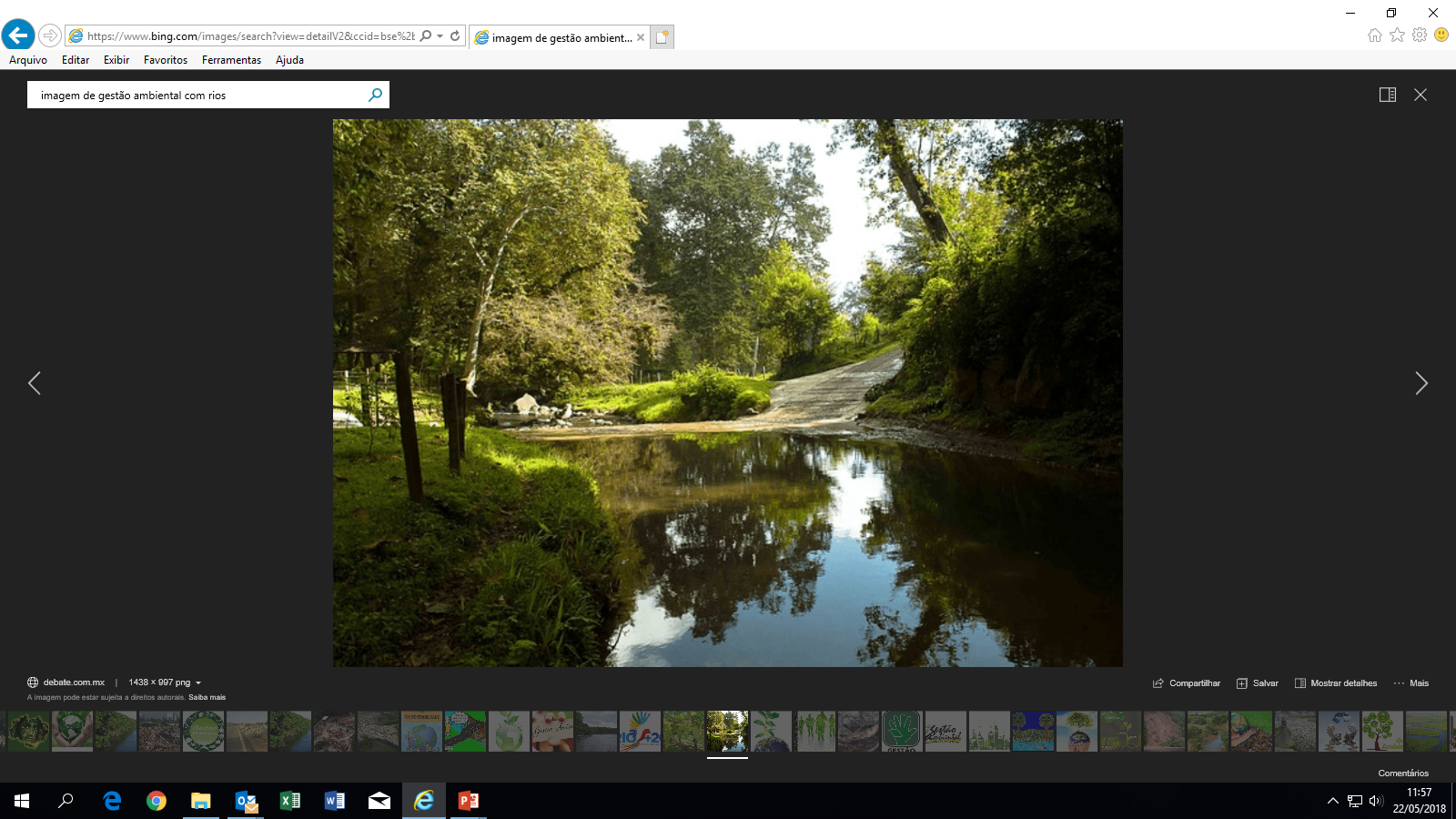 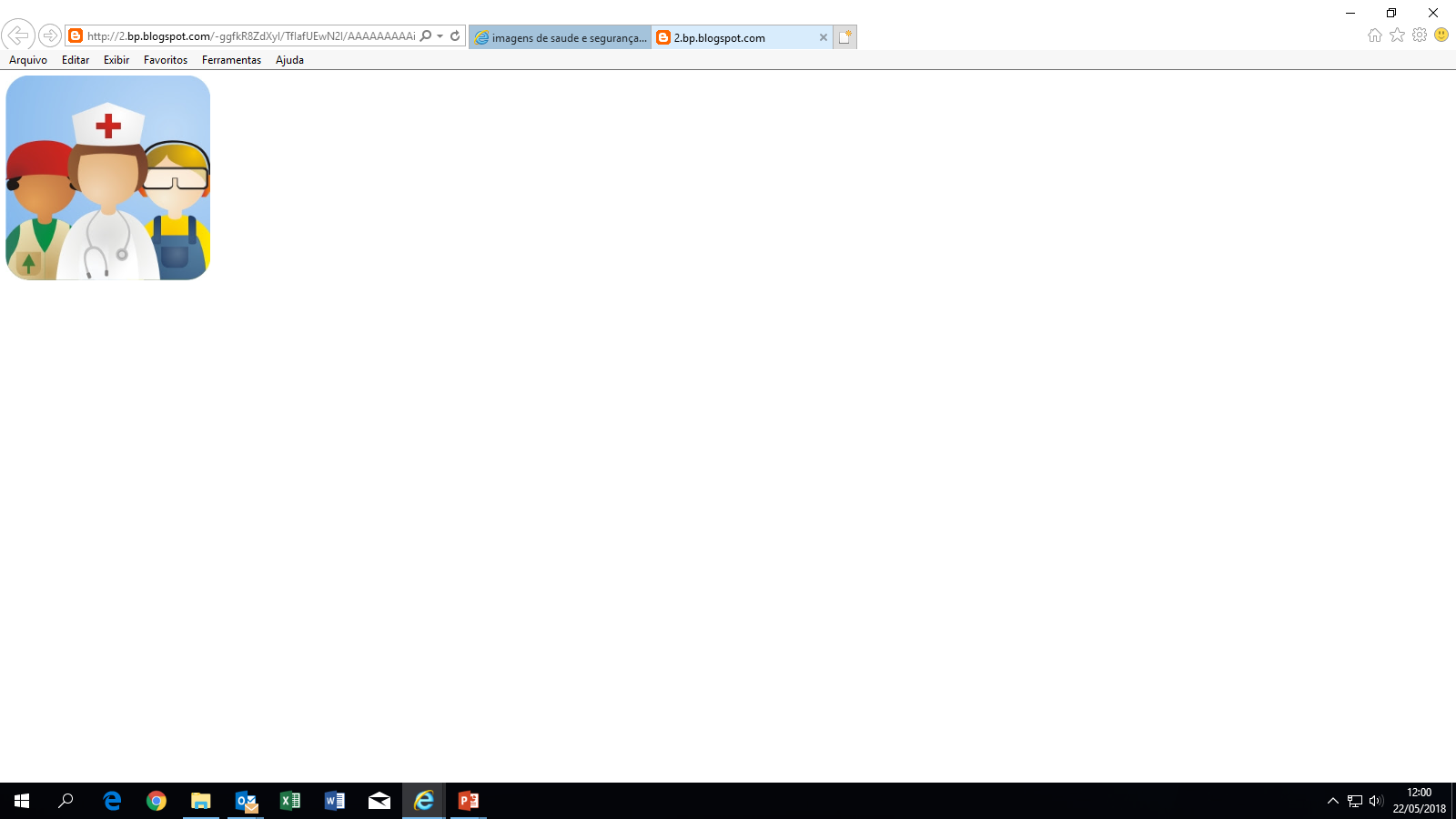 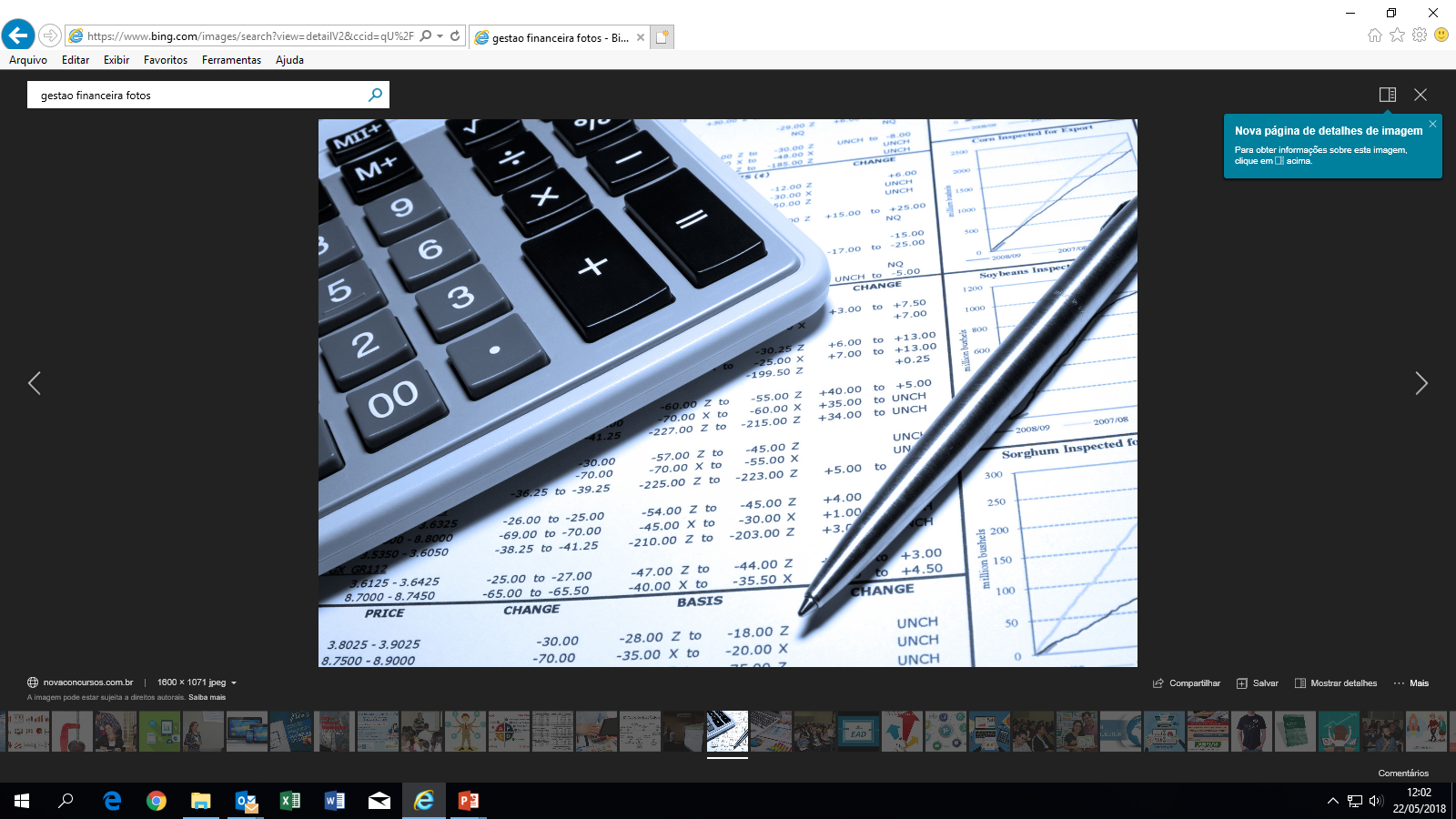 ABNT NBR’s ISO 9001:2015 e ISO 9001:2008 (Anexo A)
Algumas diferenças: Esclarecimentos: Nova estrutura, terminologia e conceitos.
PONTOS RELEVANTES - ESCOPO
ISO 9001:2015: Melhoria do SGQ , visando garantir o alcance dos objetivos da organização. Inclui suas diretrizes estratégicas(e a Qualidade) que deverá constar no escopo.
ESCOPO define:
a atuação do SGQ na organização;
limite e a abrangência de quais setores ou processos serão auditados.
Elaboração do Escopo: 
Analisar questões: legais, tecnológicas,  competividade, mercado,  culturais,  sociais. 
 Abranger o que for essencial para a sobrevivência da organização, todas as partes interessadas que impactem a organização ou dependa da mesma, e as diretrizes estratégicas, sempre de forma atualizadas.
ESCOPO- DINÂMICO
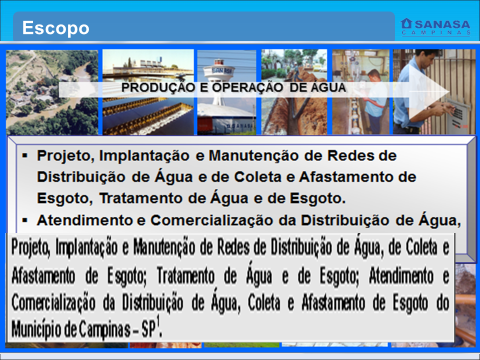 Exemplo de  Escopo: A organização atua em um município.

“Projeto, Implantação e Manutenção de Redes de Distribuição de Água, de Coleta e Afastamento de Esgoto; Tratamento de Água e de Esgoto; Atendimento e Comercialização da Distribuição de Água, Coleta e Afastamento de Esgoto do Município de Campinas – S.P.”

Exemplo-Atualização de  Escopo: A organização poderá atuar em mais municípios.

“Projeto, implantação e manutenção de redes de distribuição de água, de coleta e afastamento de esgoto; tratamento de água e de esgoto; atendimento e comercialização da distribuição de água, coleta e afastamento de esgoto nos municípios de atuação.”
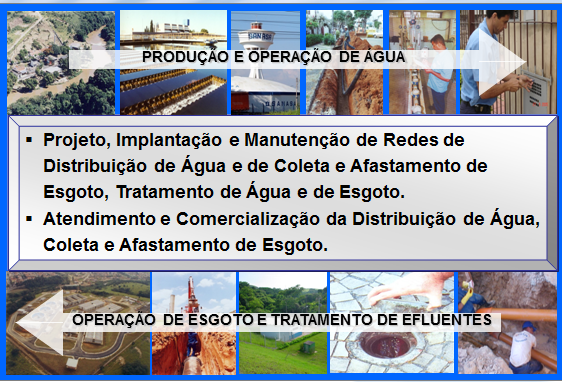 PONTOS RELEVANTES-CONTEXTO ORGANIZAÇÃO
CONTEXTO DA ORGANIZAÇÃO: Identificação de fatores Internos (valores, cultura, conhecimento e desempenho da organização) e externos (ambiente legal, tecnológico, social, econômico, cultural, etc.), que afetam a organização;
Definir as partes interessadas, quem pode influenciar e quem são influenciados pela organização, pois esses podem impactar o desempenho da organização como um todo.
 Focar na abordagem de processo, abordar riscos e oportunidades e  atribuir responsabilidades e autoridades;
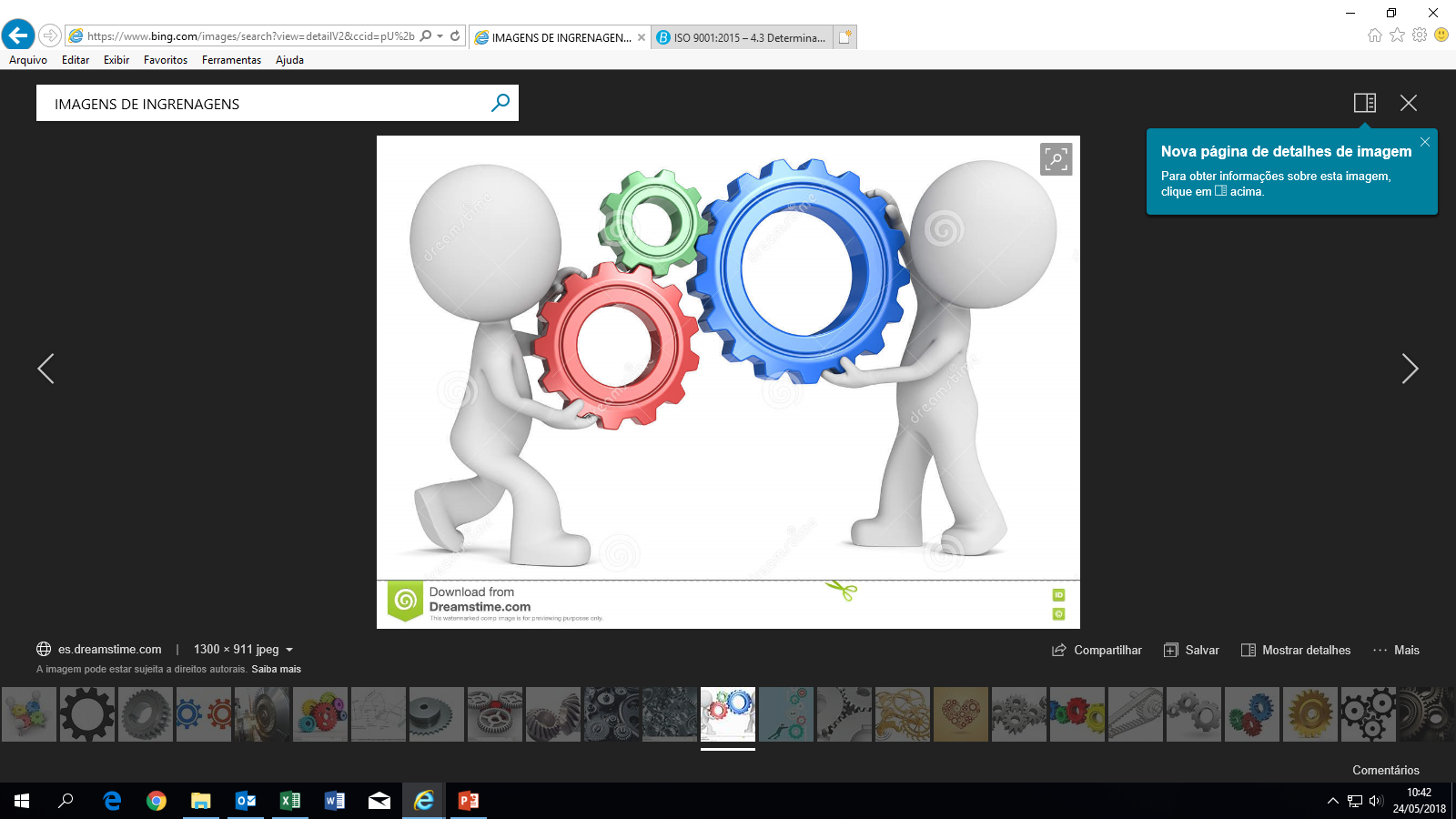 PARTES INTERESSADAS
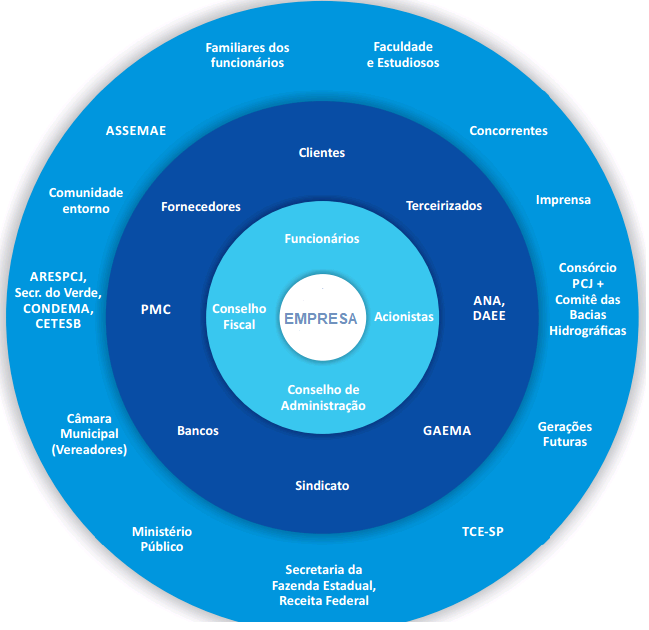 É importante tratarmos esta questão avaliando partes interessadas pertinentes, que são aquelas que fornecem risco significativo para a sustentabilidade organizacional e como suas necessidades e expectativas podem ser atendidas e qual o risco se não forem atendidas.
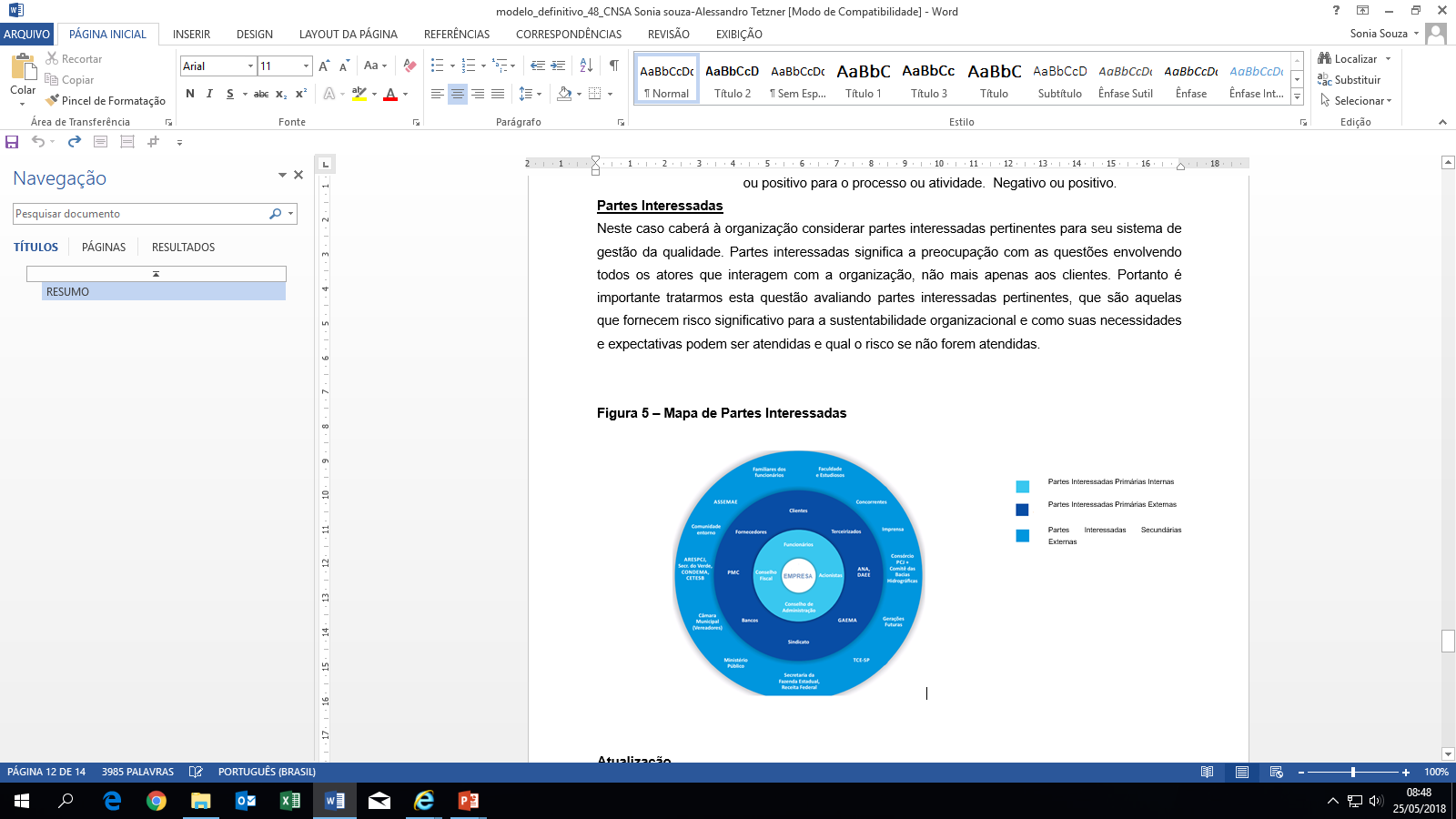 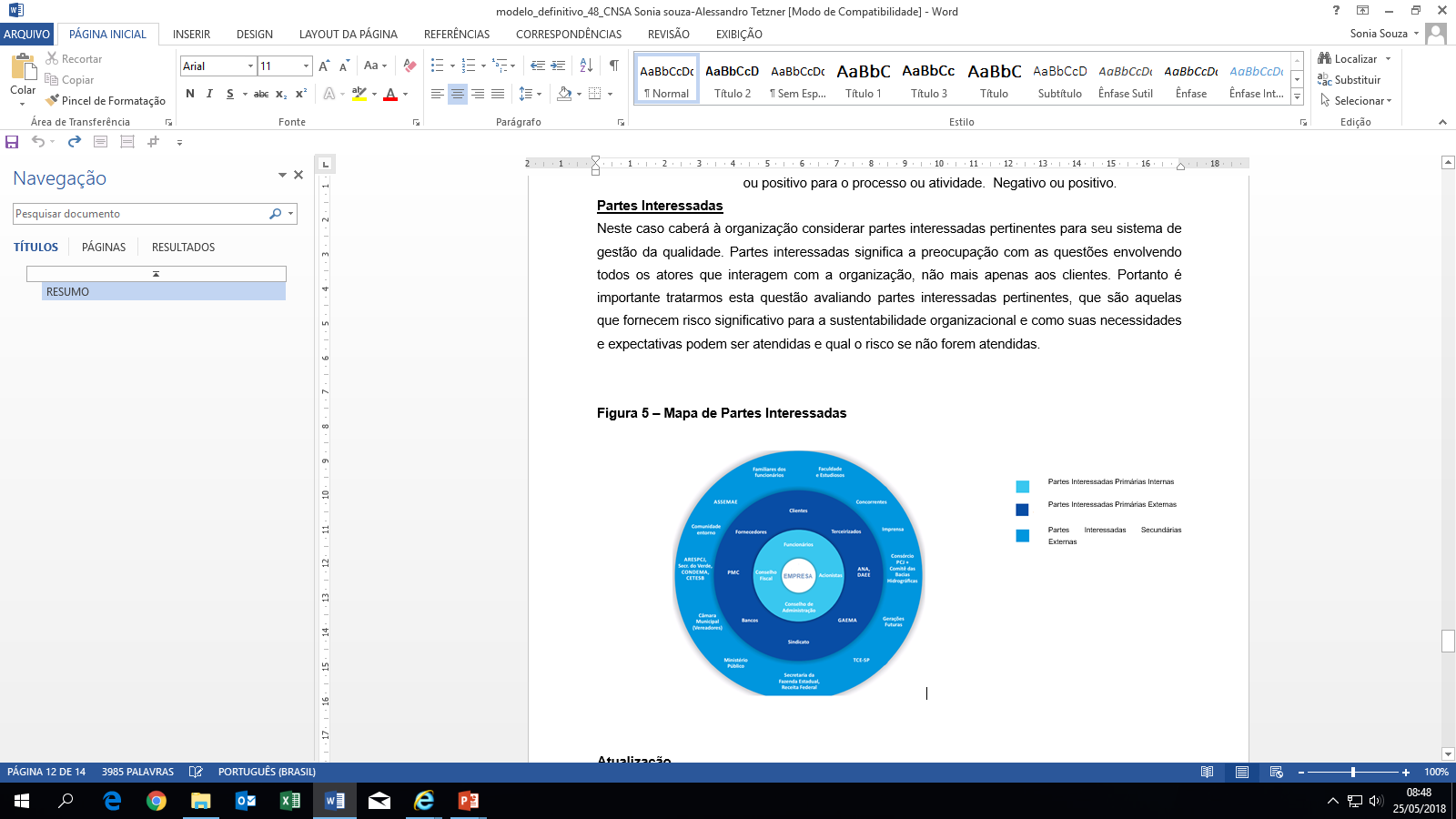 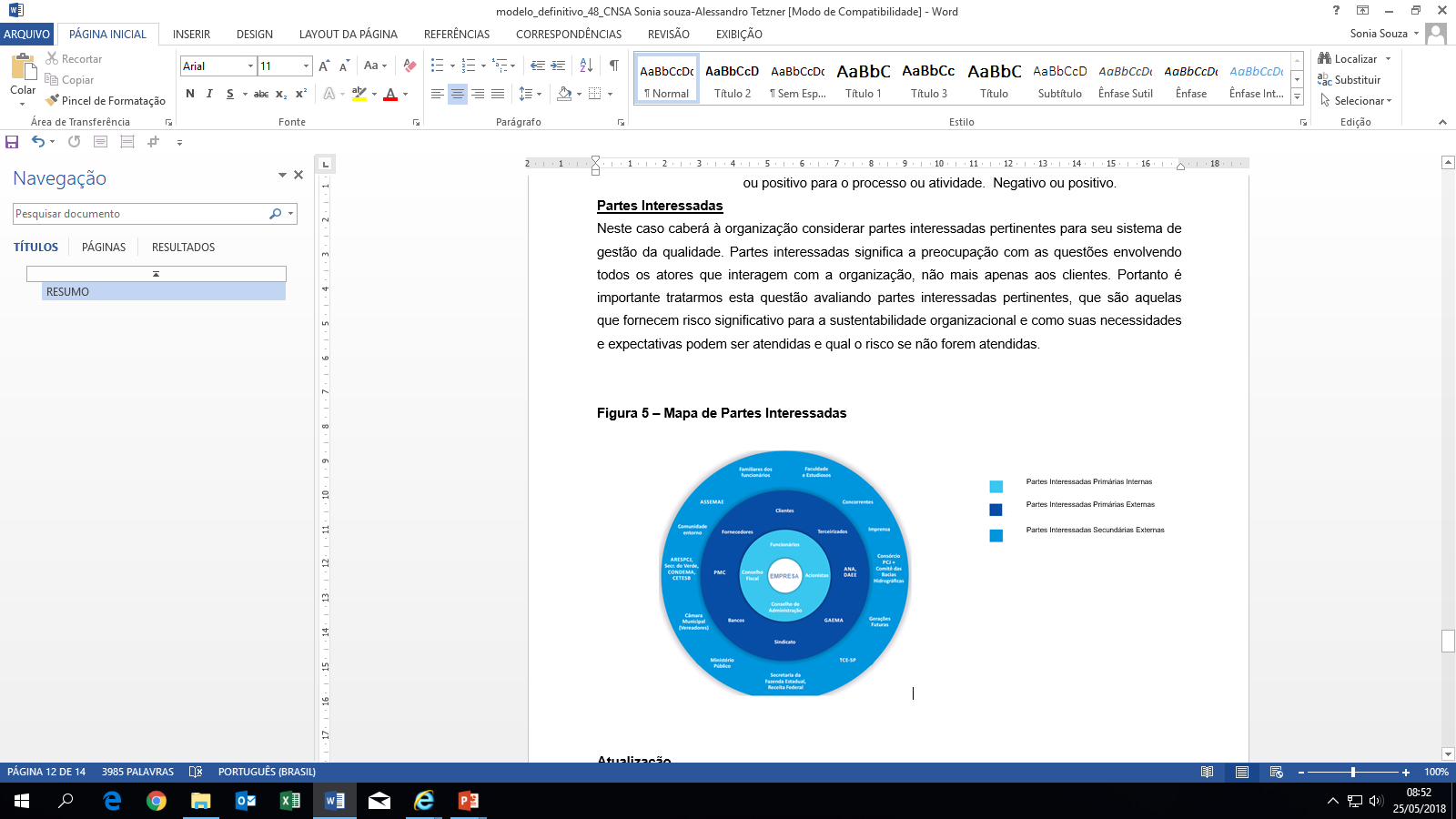 Mapa de Partes Interessadas
PONTOS RELEVANTES - LIDERANÇA
LIDERANÇA :

Alta direção X Representante da direção
Alta direção responsabilidade de liderar de forma técnica, comportamental e estratégica;
Definição de responsabilidades através, por exemplo, de plano de cargos e procedimentos operacionais;
Abordagem de processos e mentalidade de risco;
Assegurar que o SGQ alcance seus resultados pretendidos.
POLÍTICA DA QUALIDADE
POLÍTICA DA QUALIDADE:

É o compromisso formalizado e declarado da organização às partes interessadas.
Deve estar integrada as diretrizes estratégicas da empresa, apoiando a alta direção nas tomadas  de decisões e  priorização de projetos, contratação ou desligamento de contratos e estratégias para alcançar resultados. 
Deve interagir com as publicações institucionais da organização.
5.2 Política

5.2.1 Desenvolvendo a política da qualidade

A Alta Direção deve estabelecer, implementar e manter uma política da qualidade que: 
a) Seja apropriada ao propósito e ao contexto da organização e apoie seu direcionamento estratégico;
PONTOS RELEVANTES–POLÍTICA DA QUALIDADE
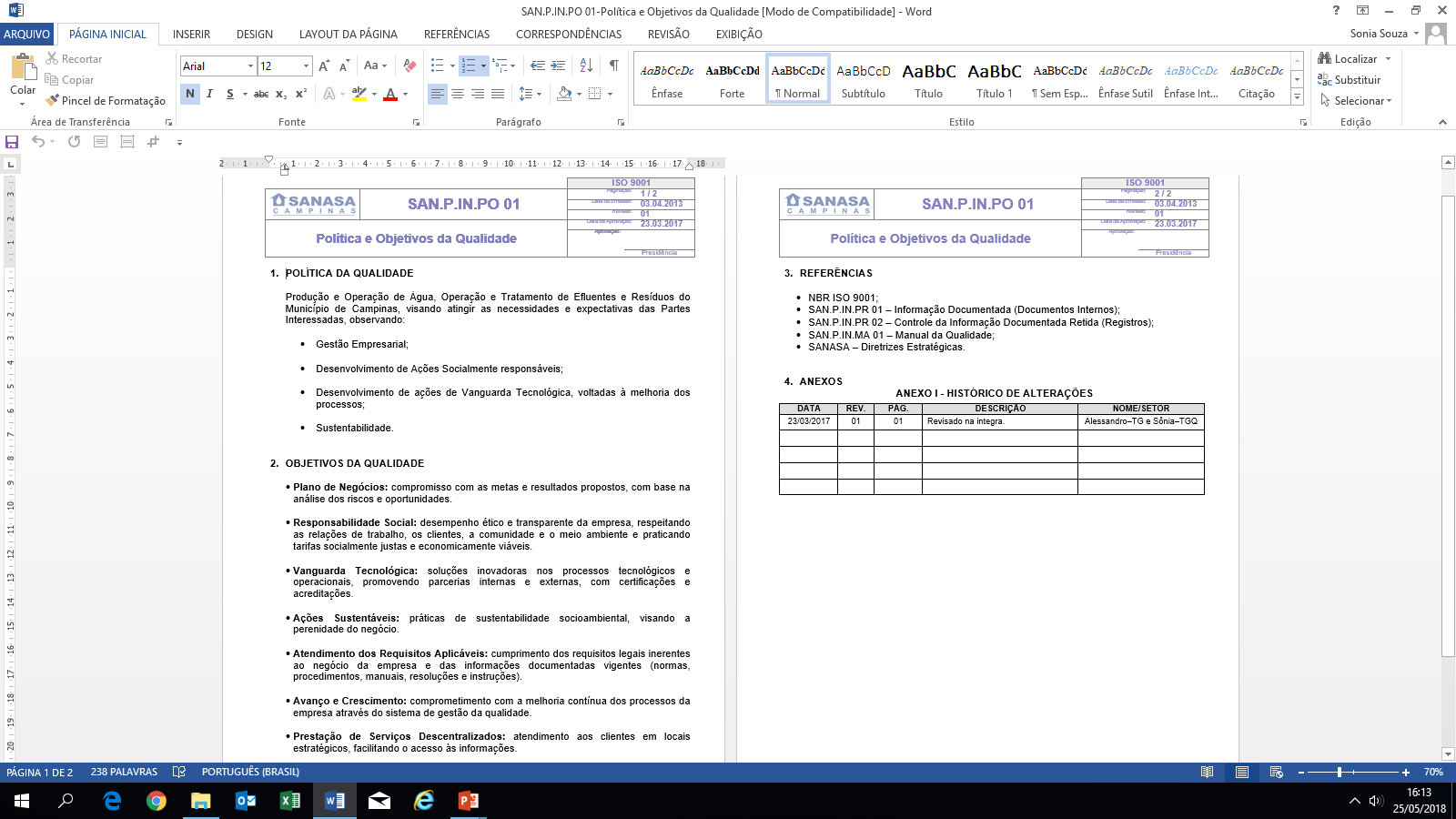 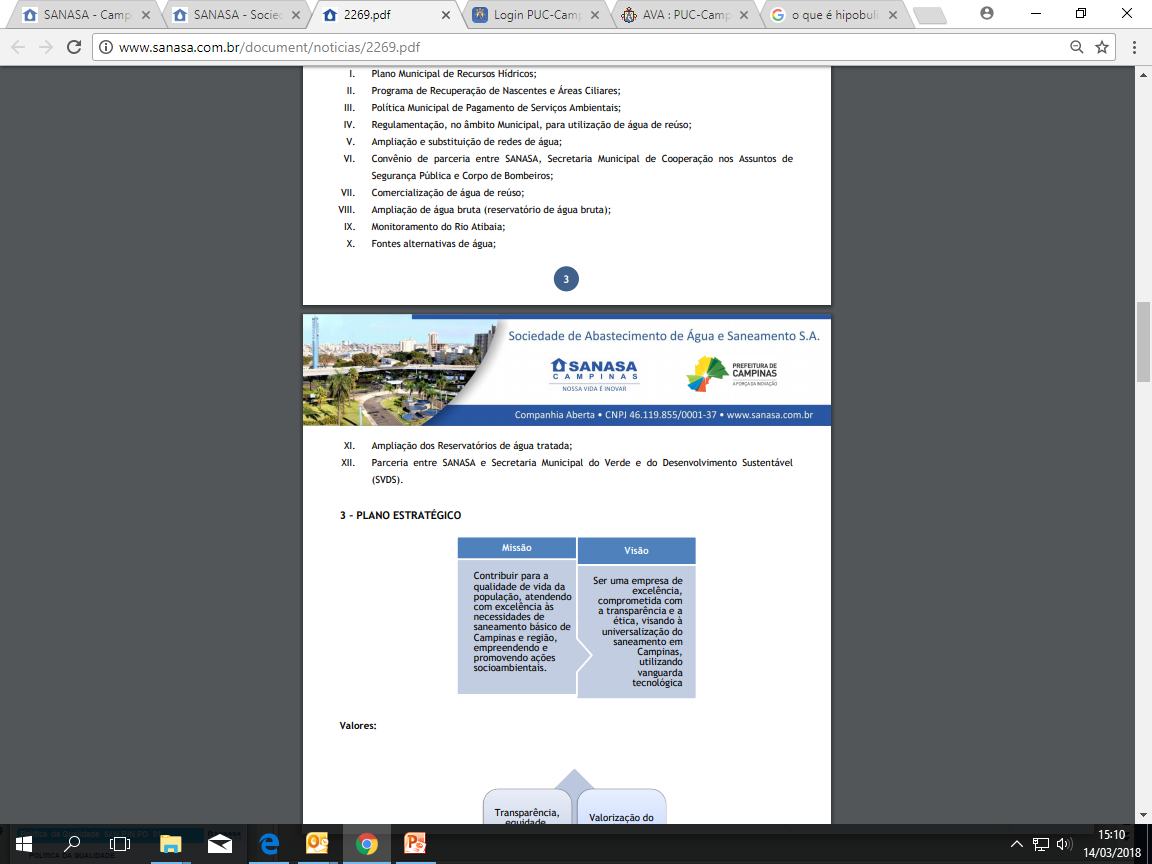 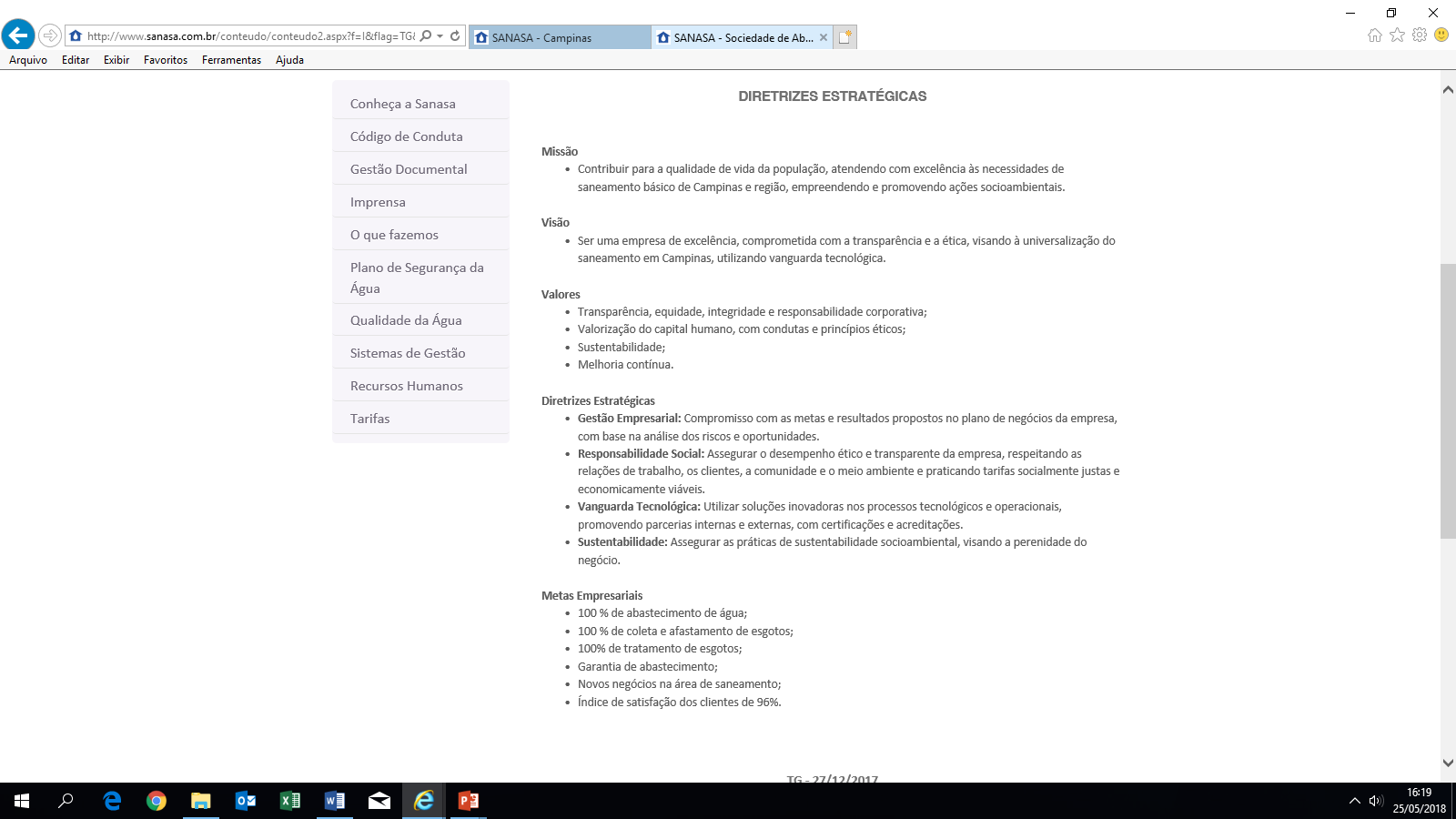 ABORDAGEM DE PROCESSOS
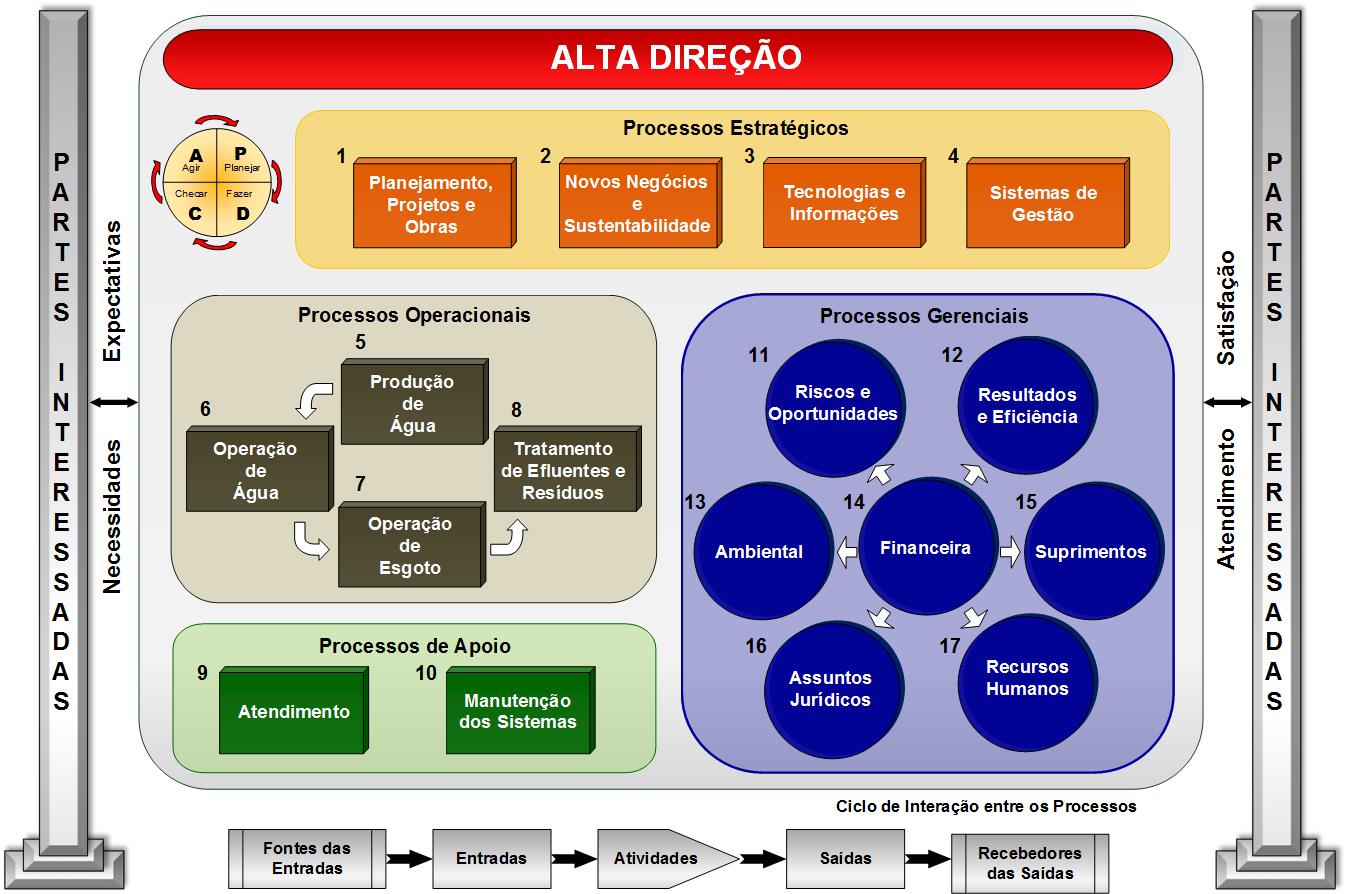 REPRESENTAÇÃO ESQUEMÁTICA DE QUALQUER PROCESSO E SUAS INTERAÇÕES
Ponto de partida
Ponto de chegada
Fontes de Entradas
Recebedores de Saídas
Entradas
Atividades
Saídas
Processos antecedentes

Por exemplo:
Em provedores (internos ou externos),
Em clientes,
Em outras partes interessadas pertinentes
Matéria Prima, Energia, Informações, Serviços, Recursos Humanos, etc

Por exemplo:
Insumos para tratamento de água,
Serviços de manutenção
Matéria Prima, Energia, Informações, Serviços, Recursos Humanos, etc

Por exemplo:
Água tratada,
Manutenção das redes e sistemas
Processos subsequentes

Por exemplo:
Em provedores (internos ou externos),
Em clientes,
Em outras partes interessadas pertinentes
Possíveis controles e pontos para monitorar e medir o desempenho
MAPA DE ABORDAGEM DE PROCESSOS E INTERAÇÕES SETORIAIS – CAPTAÇÃO  ATIBAIA
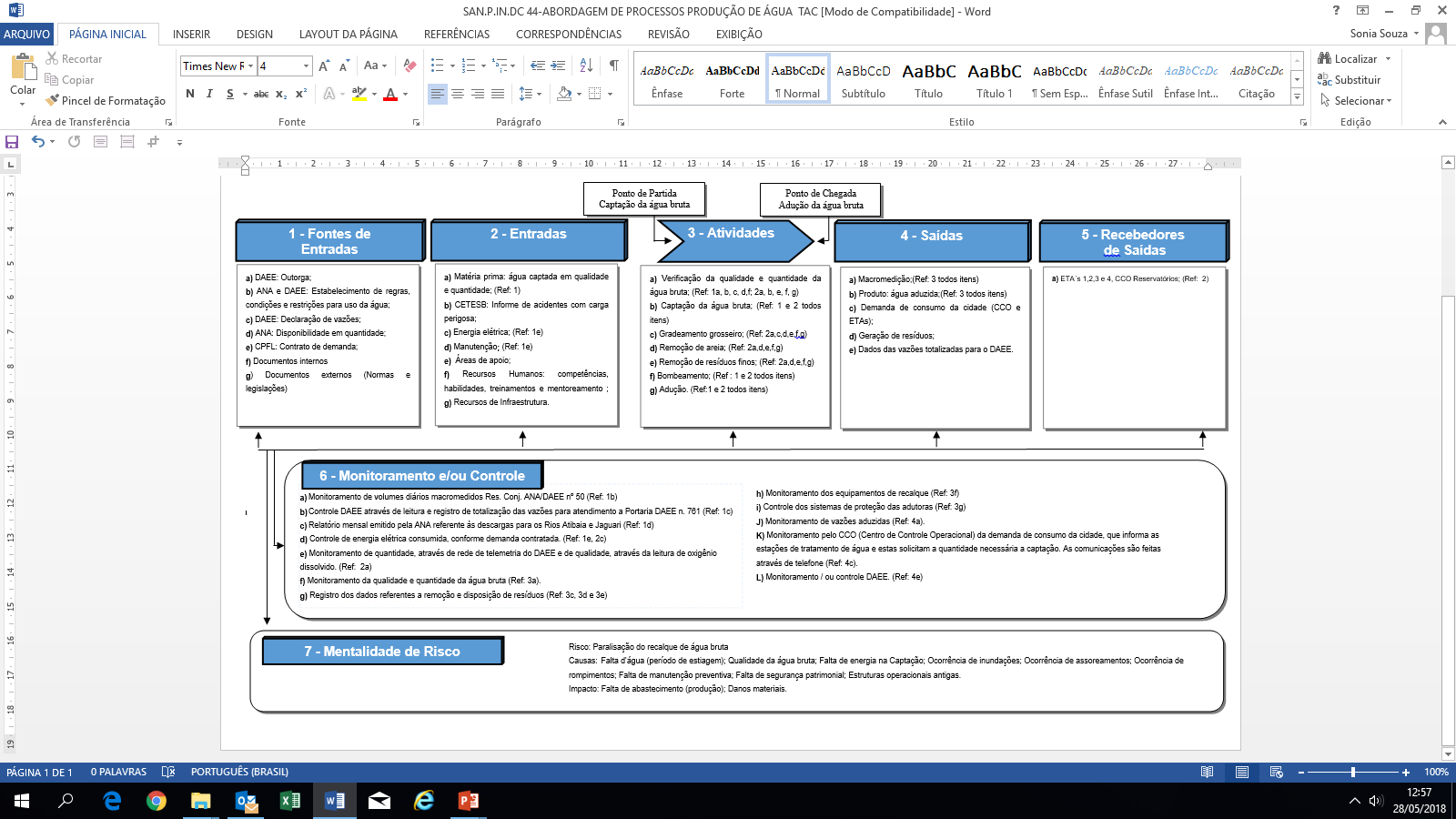 INFORMAÇÃO DOCUMENTADA X RISCO OPERACIONAL
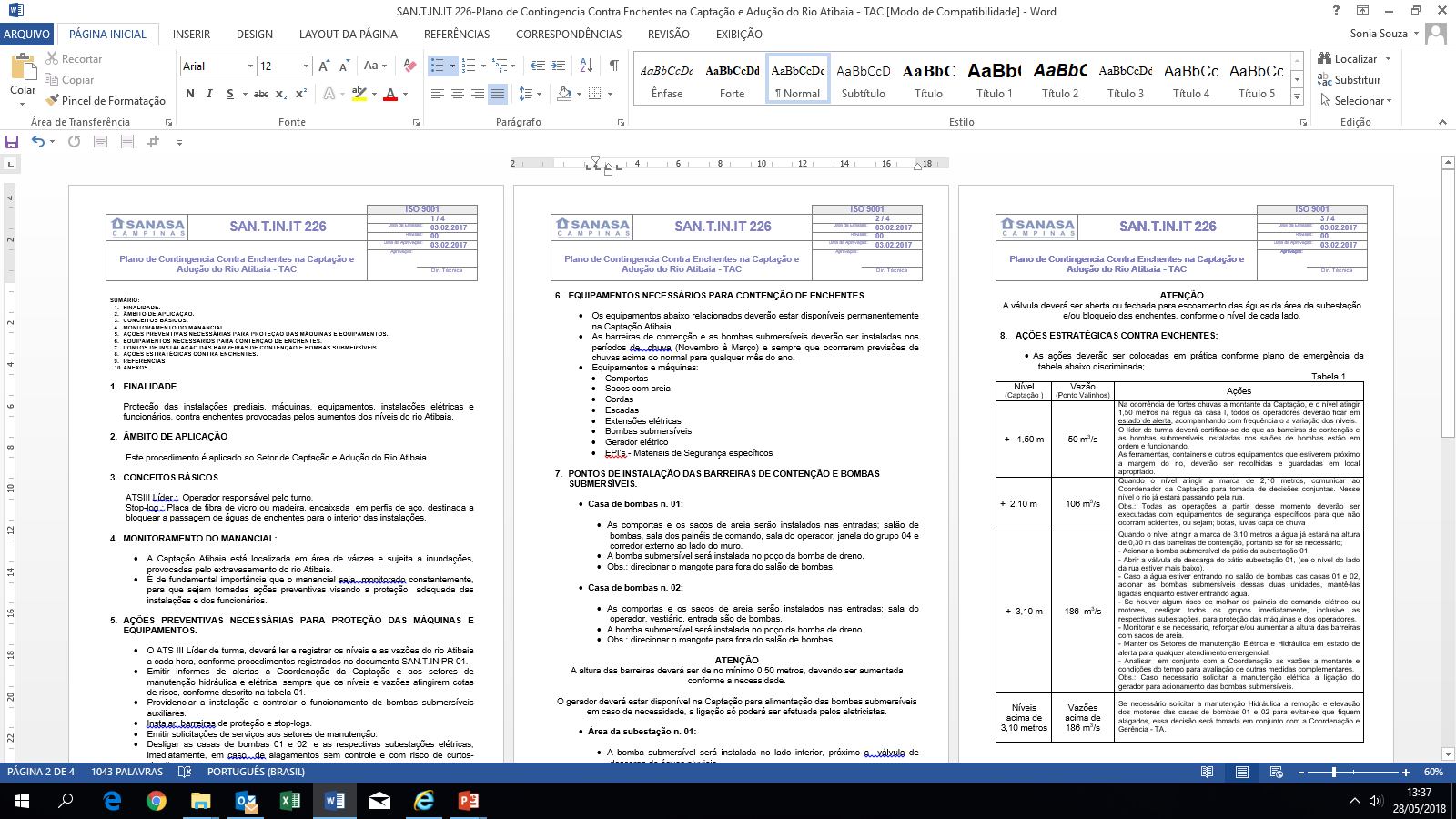 As questões de planejamento e risco também podem disponibilizadas em informações documentadas, como por exemplo, Instruções de trabalhos.
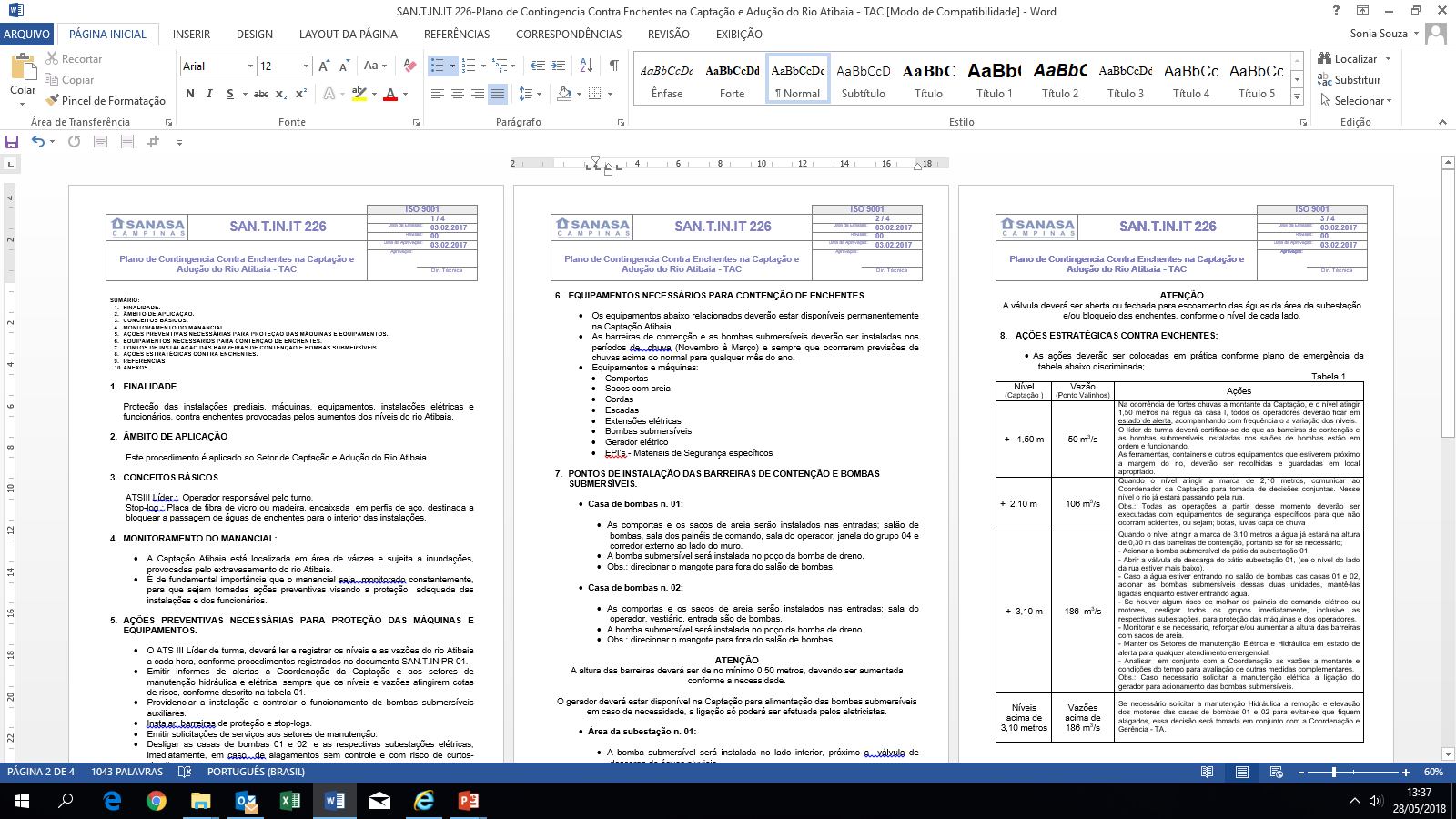 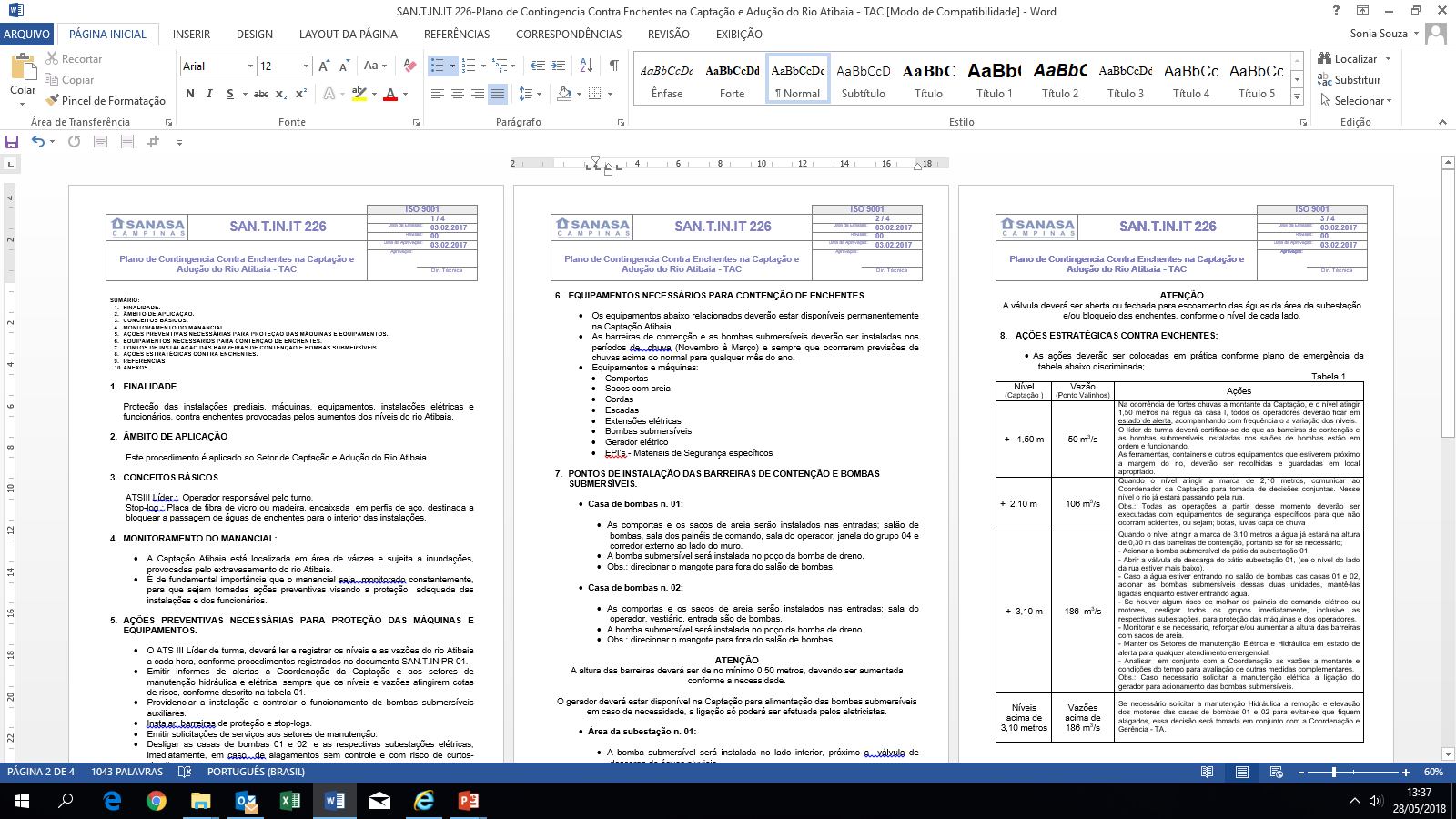 Resultado das Auditorias Externas realizadas pela ABNT – Associação Brasileira de Normas Técnicas desde 2004
SANASA - CAMPINAS
* Em 2004 → Auditoria de testemunho do INMETRO
Certificado de Conformidade  ABNT NBR ISO 9001:2015
SANASA - CAMPINAS
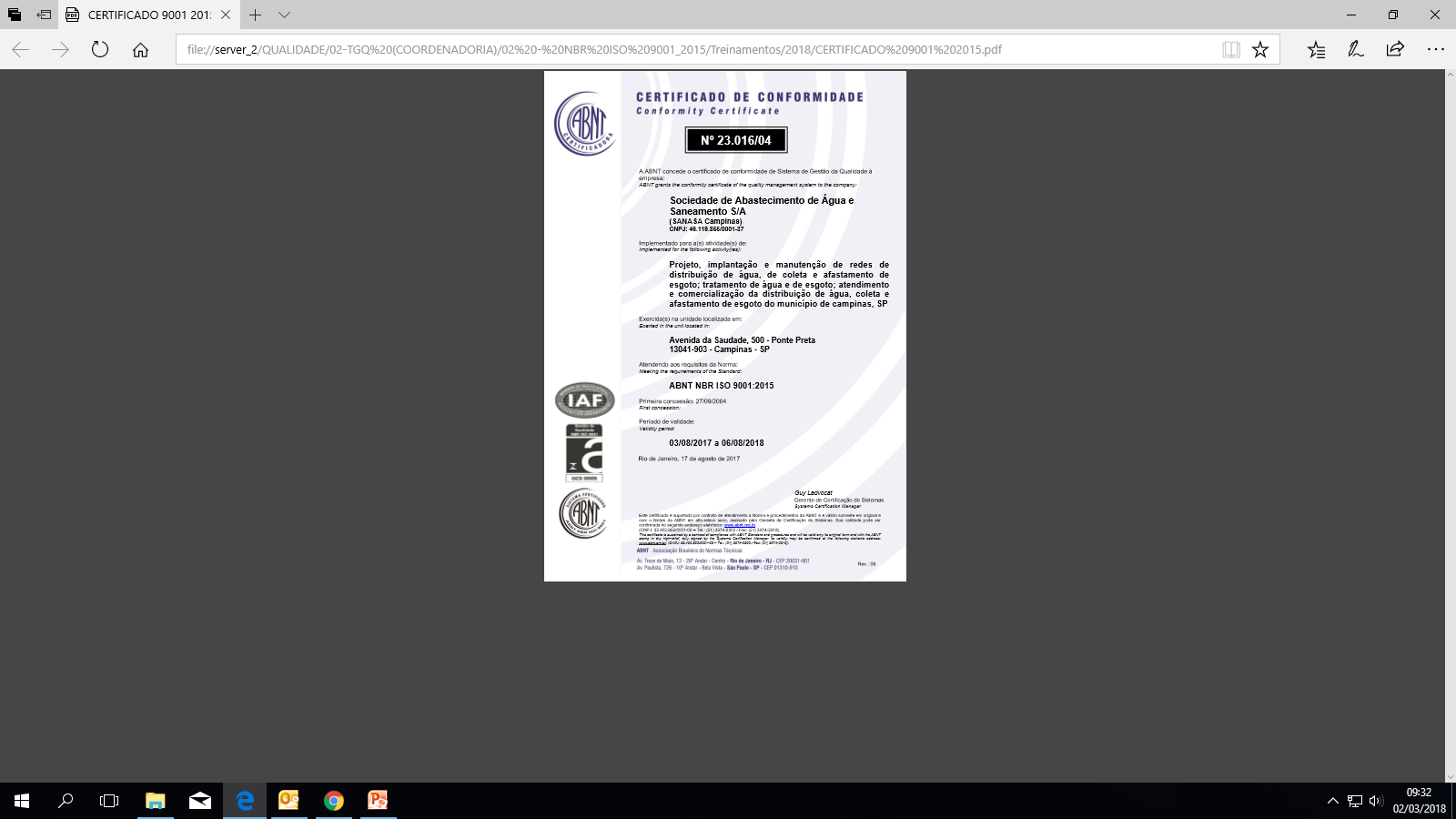 SONIA M.S. SOUZA
COORDENADORIA / GESTÃO DA QUALIDADE
(19)3735-5169 – sonia.souza@sanasa.com.br